心得報告
報告人  田益誠
110.02.19
上課規定
1.不要到、早退
2.不要睡覺
3.不可玩手機
4.………
評分標準
平時:40%
期中:30%
期末:30%
案例分享
實例演練
例題一: 3、4、5三個數字的兩兩比值有那些?
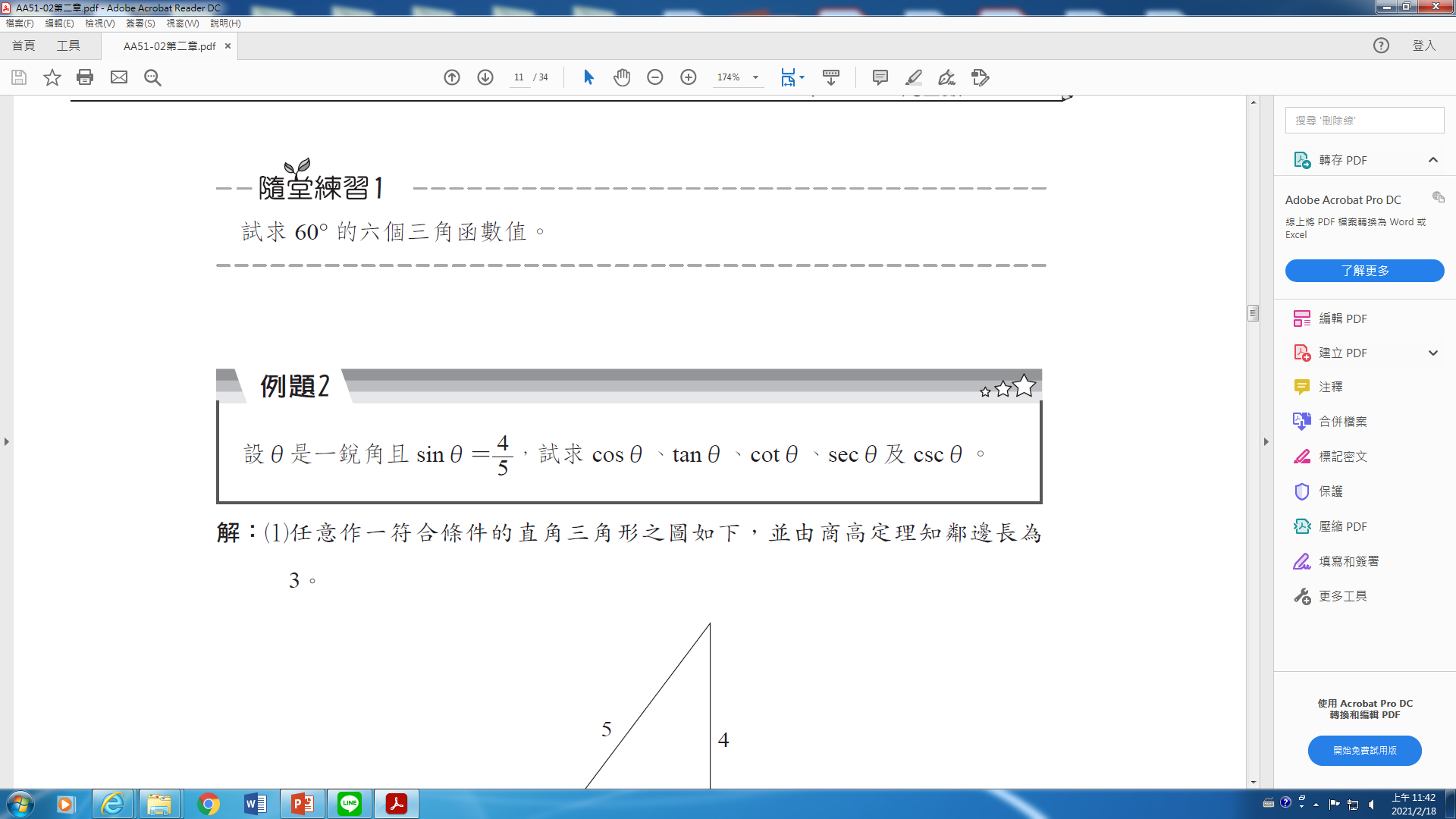 例題二:
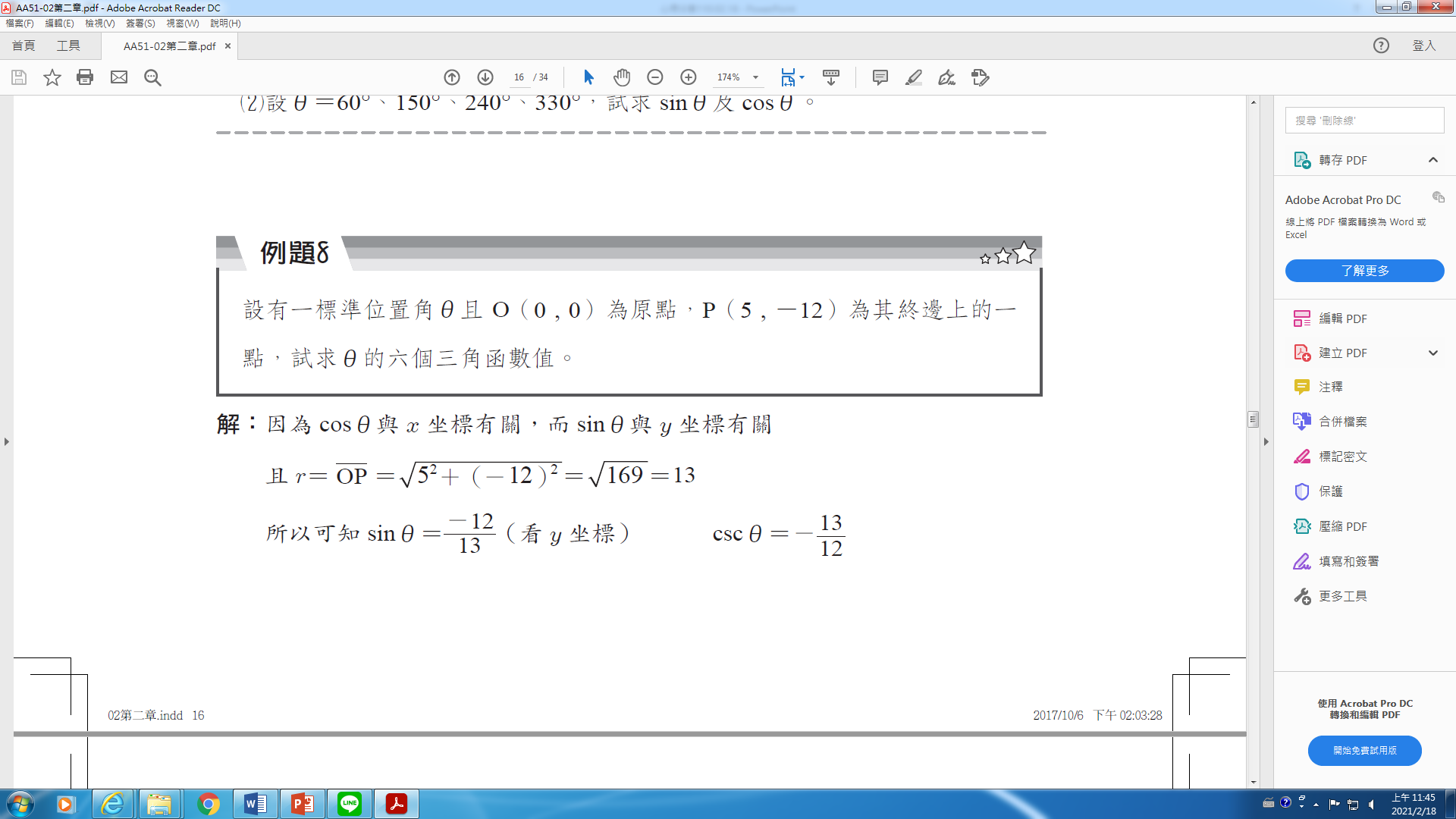 例題三:
謝謝聆聽